Mutations
Objectives
To learn the 2 main types of mutations

Given a mutation, identify its type

Predict how a mutation will affect a protein.
Mutations
Changes in genetic material (DNA)
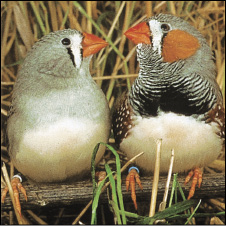 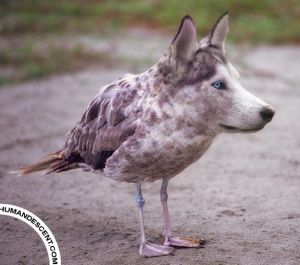 2 main types of mutations
Point mutation- change in one or a few nucleotides (letters)

Chromosomal mutation- change in very large section of DNA
Types of Point Mutations
Substitution- one base is replaced with another
Normal: ATCG
Mutation: AGCG

2) Insertion- adds nucleotides
Normal: ATCG
Mutation: ATCCG

3) Deletion- takes them away 
Normal: ATCG
Mutation: ATG
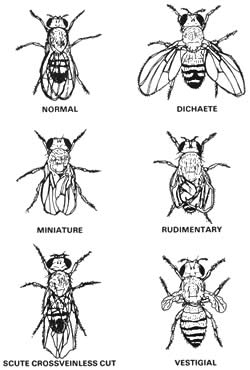 Examples
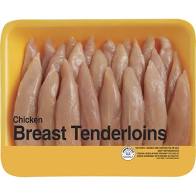 Frame Shift- when adding or deleting nucleotides changes the codon groupings
Sickle Cell Anemia causes red blood cells to be misshaped
Caused by a single base pair substitution 
in the gene for hemoglobin, 
which carries oxygen in the blood
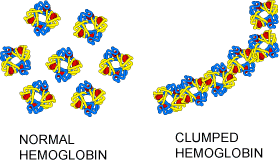 Sickle Cell Anemia
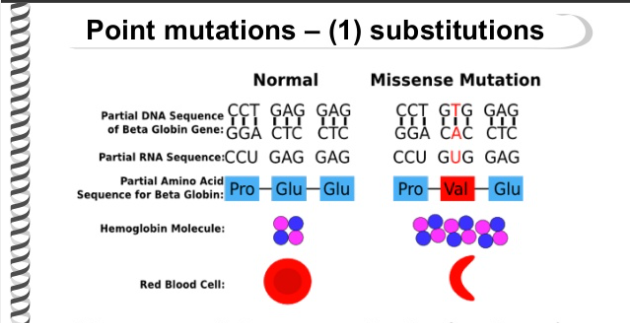 Also known as a substitution
Chromosomal mutations
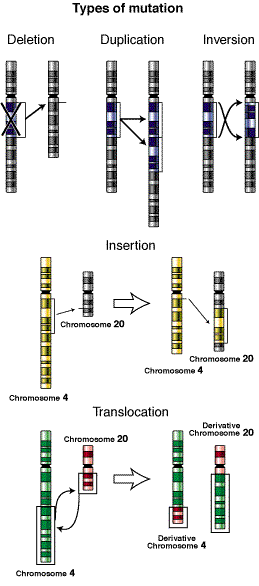 Changes in very large section of DNA 
	-more than one gene is 
   affected

Chromosome- very large piece of DNA
 with many genes

Polyploidy- organism has
   extra set of chromosomes
Deletion
Part of chromosome missing
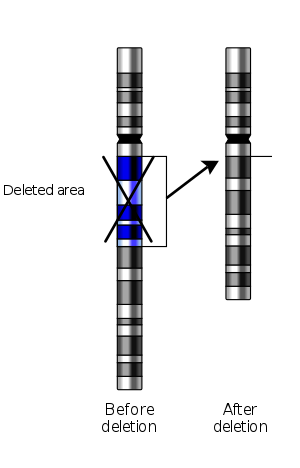 Duplication
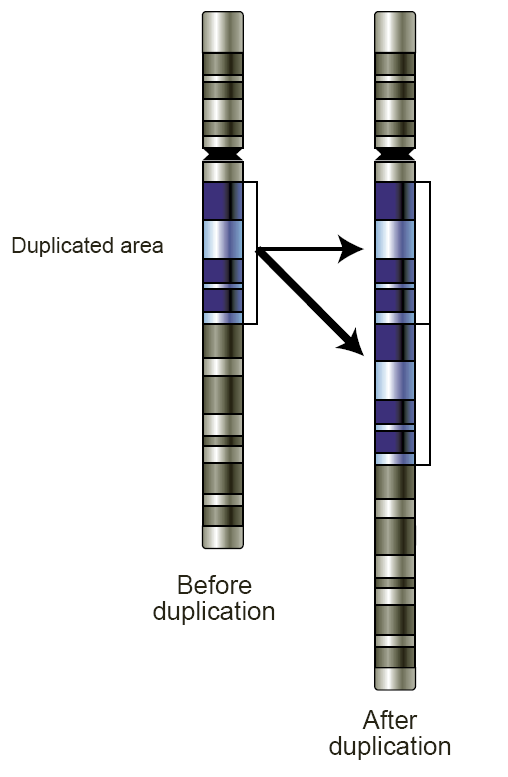 Piece is duplicated
Inversion
Piece is added backwards
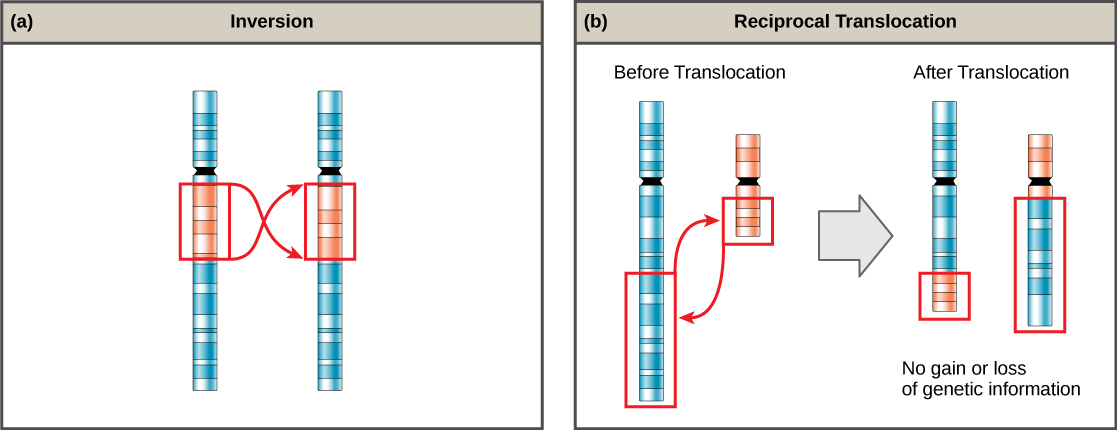 Insertion
Piece is added
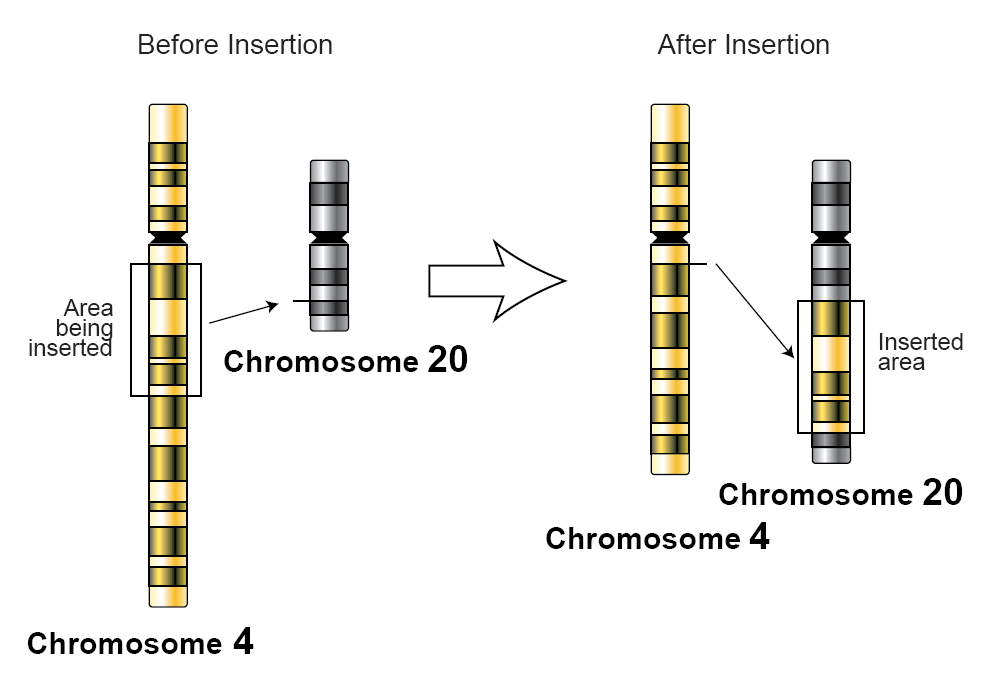 Translocation
Piece inserted in the wrong spot
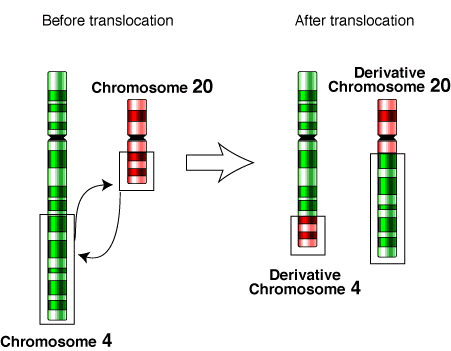 Karyotype- image of the chromosomes in a cell
Cells that are not eggs and sperm 
have 2 of each type of chromosome
Abnormal karyotypes
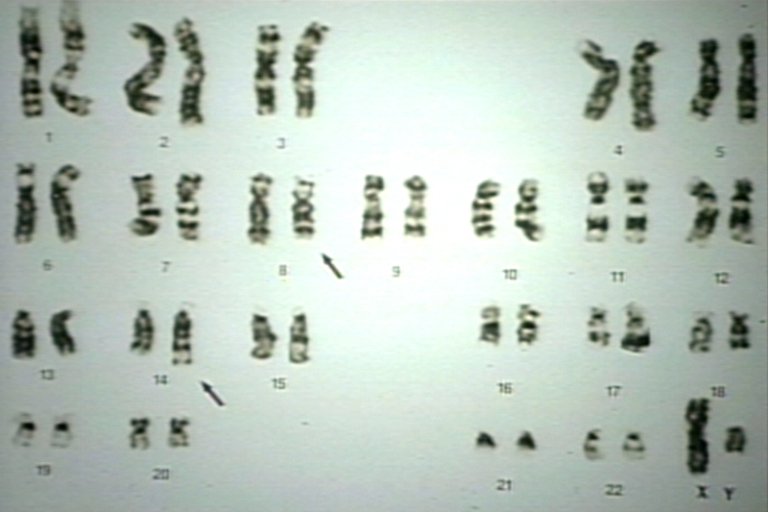